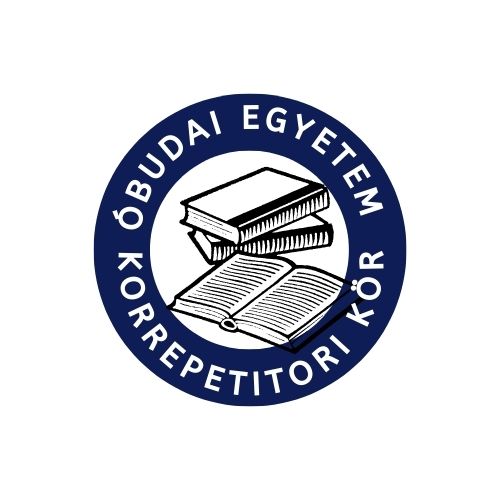 Korrepetitori kör
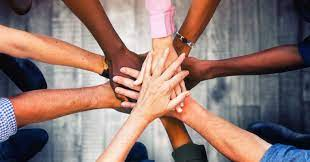 Bemutatkozás
2014-ben alakult,
Hallgatók korrepetálnak hallgatókat,
19 korrepetitor van,
Egymást is mentorálják,
Egy Team alakult ki,
Heti egy másfél órában tartanak korrepetálást.
Korrepetitoraink
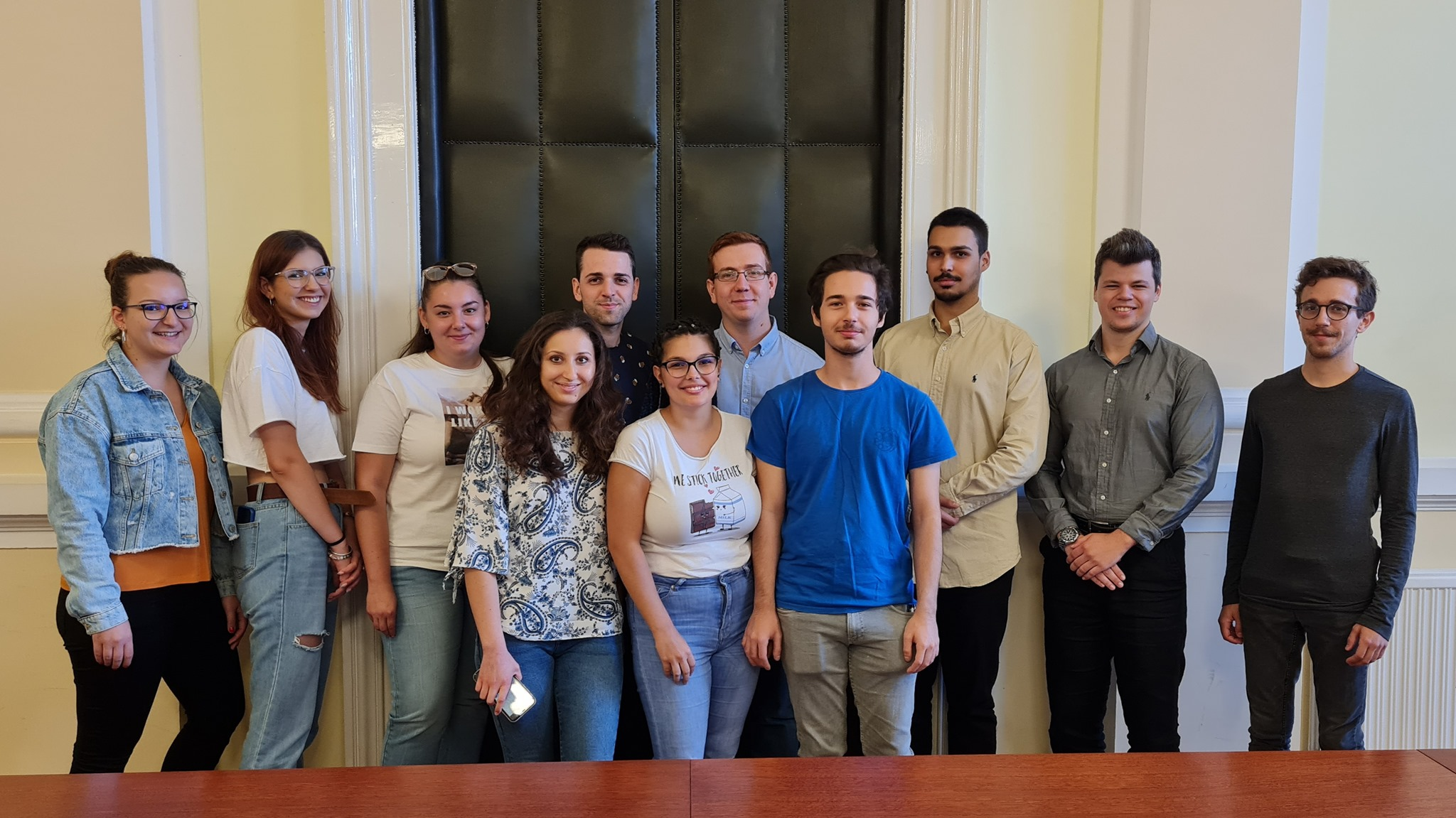 Miért érdemes elmenni korrepetálásra?
Teljesen ingyenes, nem kell sehol sem regisztrálni,
Baráti hangulat van a korrepetálásokon,
Órai anyag követése a korrepetáláson,
A hallgató, aki tartja a korrepet nagyon érti a tantárgyat.
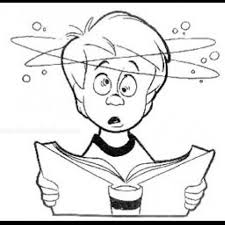 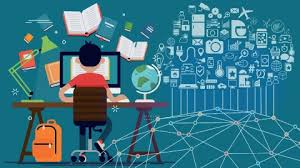 Hol értesülök róla?
Facebookon: https://www.facebook.com/oe.korrepetalas

Interneten: KGK oldalán


Mindig a 2. oktatási héttől kezdődnek a korrepetálások és ekkor is kerül ki a hivatalos, végleges beosztás!
Korrepetált tárgyak
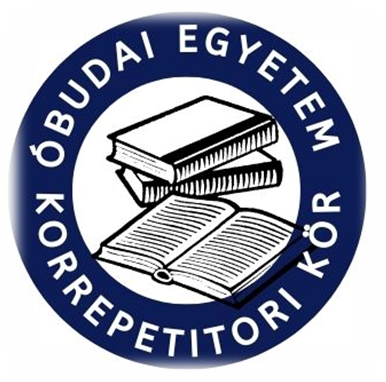 Köszönöm a megtisztelő figyelmet!
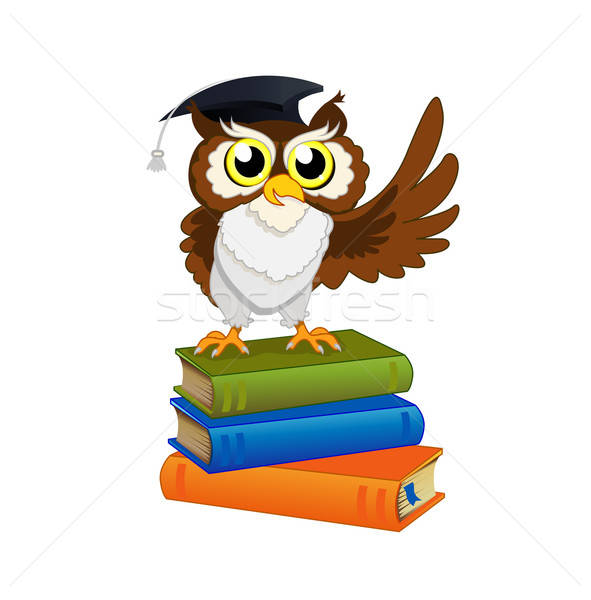